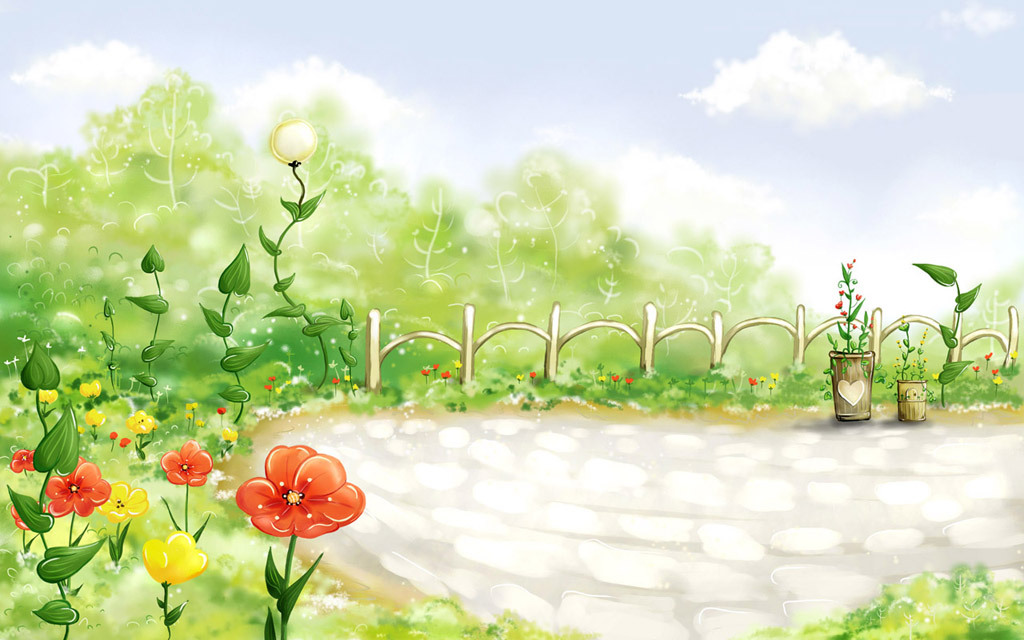 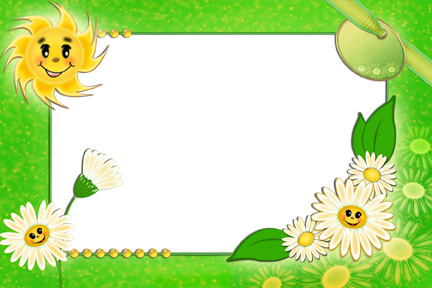 GIẤY MỜGIÂYI
HOẠT ĐỘNG
  KHÁM PHÁ KHOA HỌC.
BÉ TỰ GIỚI THIỆU VỀ MÌNH.
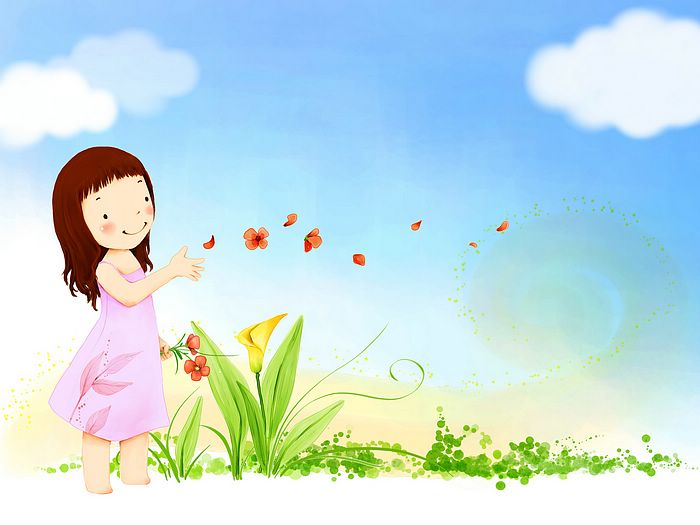 Trò chuyện cùng bé
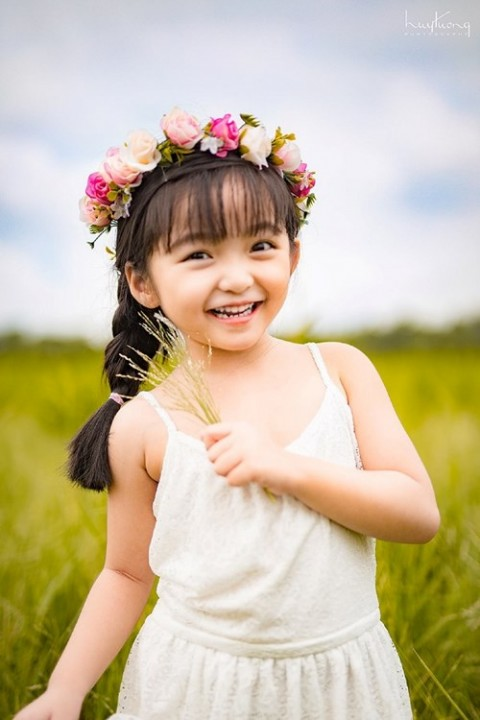 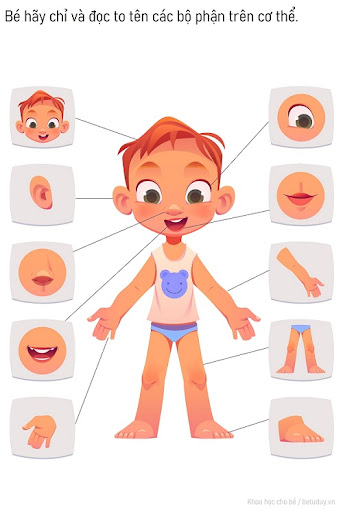 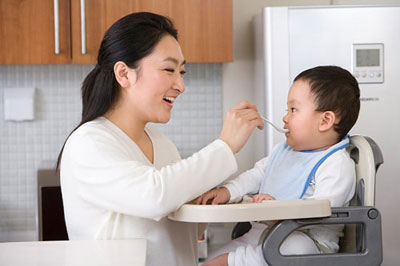 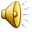 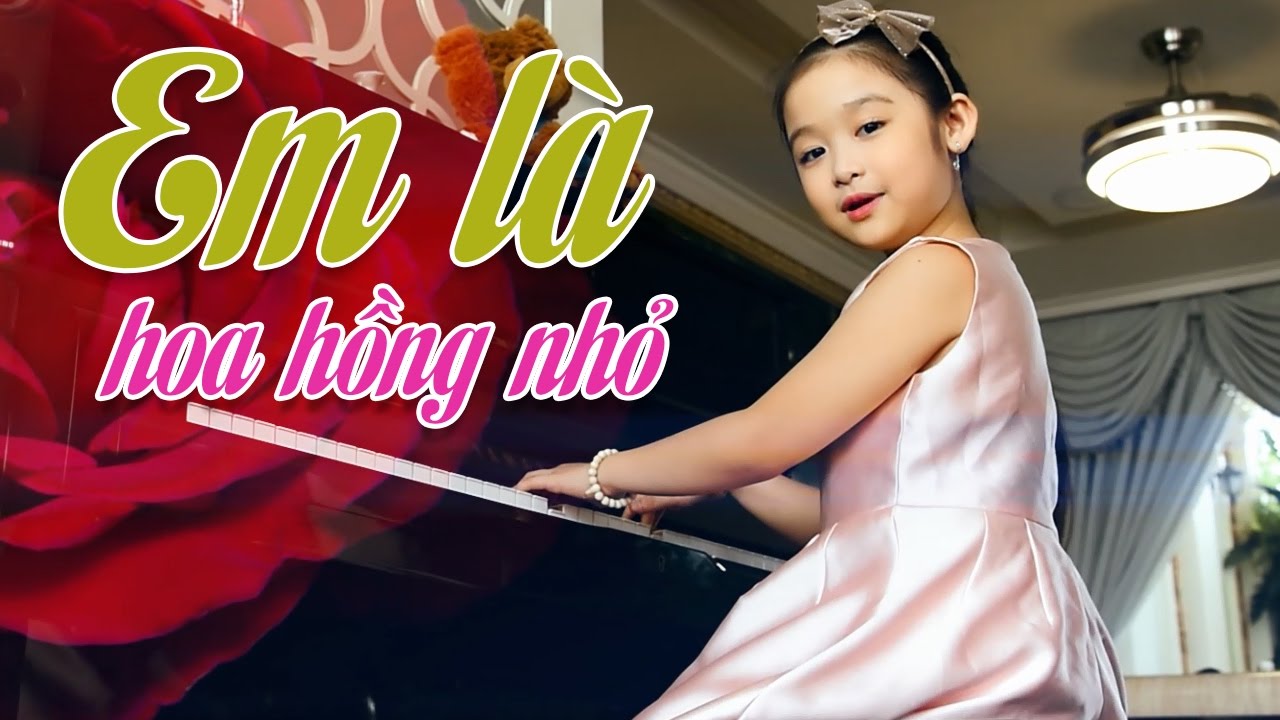 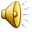 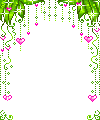 Chào tạm biệt các cô chúc các cô luôn vui vẻ và hạnh phúc!
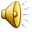